Headway pre- intermediate
المرحلة الثانية/ قسم التاريخ 
المادة: اللغة الانكليزية 
م.م اية فليح حسن
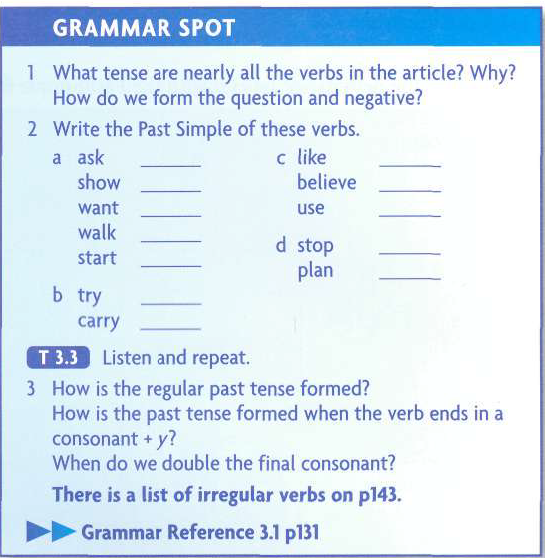 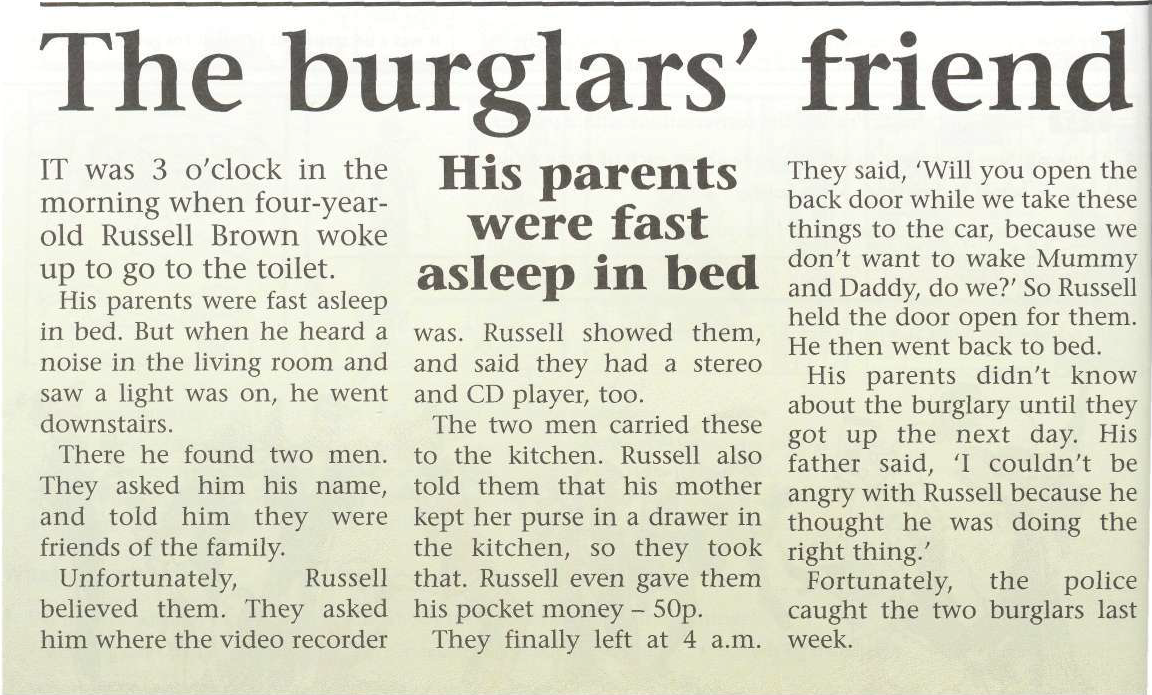 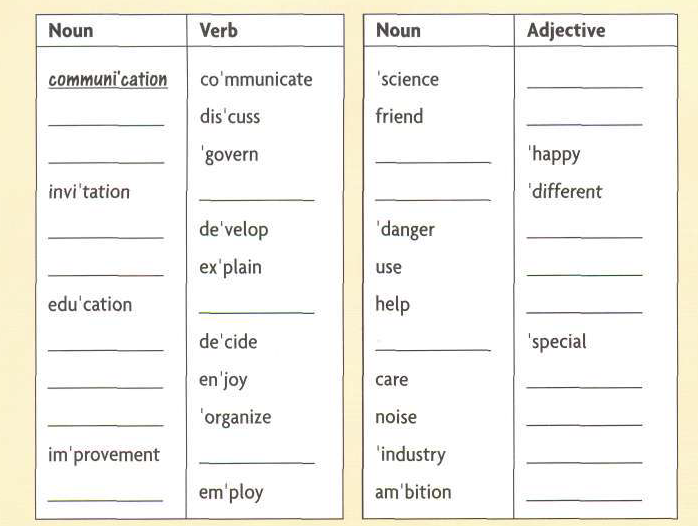 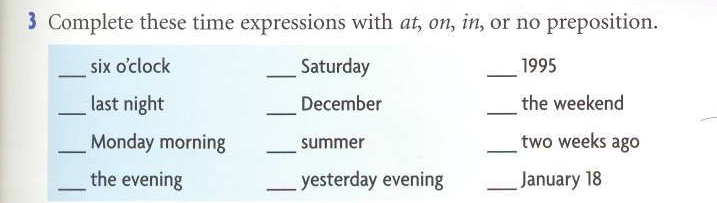 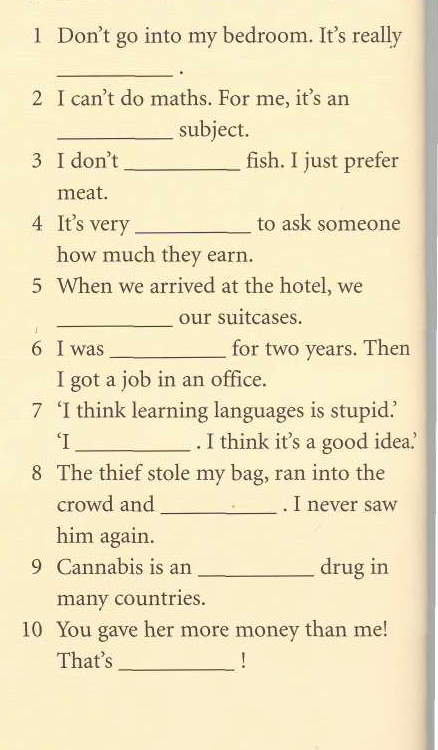